Scripting and UI
Kate Wang and Rhoda Asamoah
Day 1 Review
Game Engines
Unity Interface
Cameras, Lights, and Objects
Scripting in C#
Rigidbody
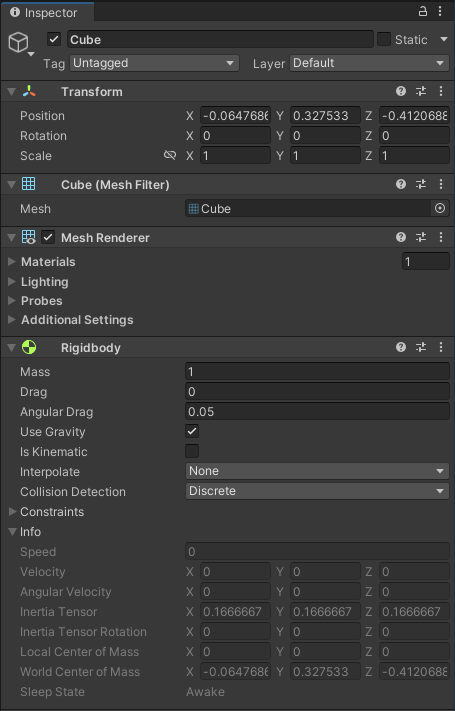 Control game object’s motion using Unity’s physics engine 
Ability to apply gravity to the game objects
FixedUpdate() is recommended when applying force or controlling Rigidbody settings in a script
Colliders
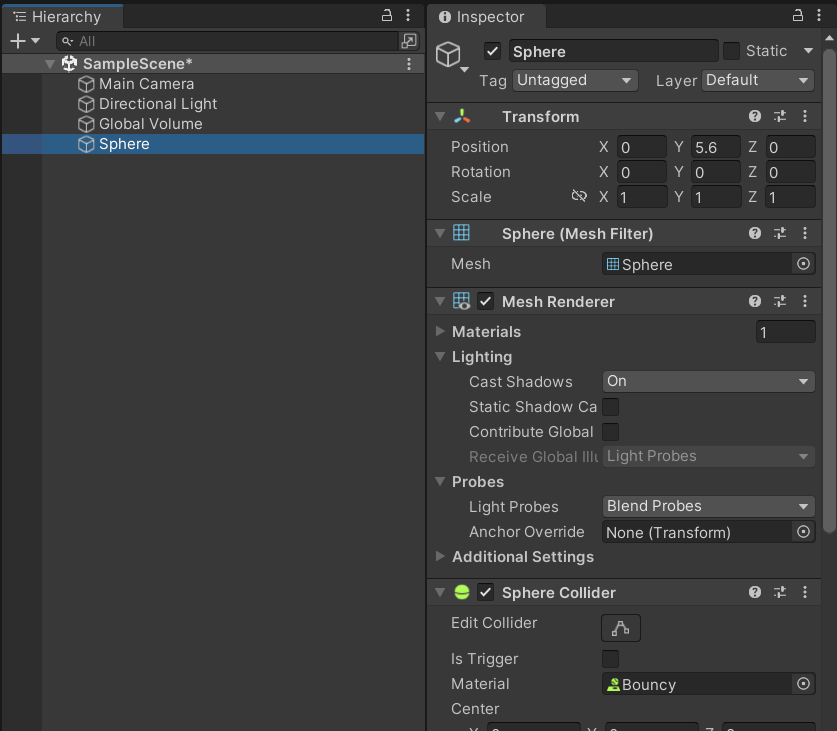 Allows physical interaction between objects
Rigidbody must attached to at least one game object 
Colliders react with other colliders
Can also be used for selecting objects
[Speaker Notes: Create cubes with collider, add rigid body to the player]
Enabling and Disabling Components
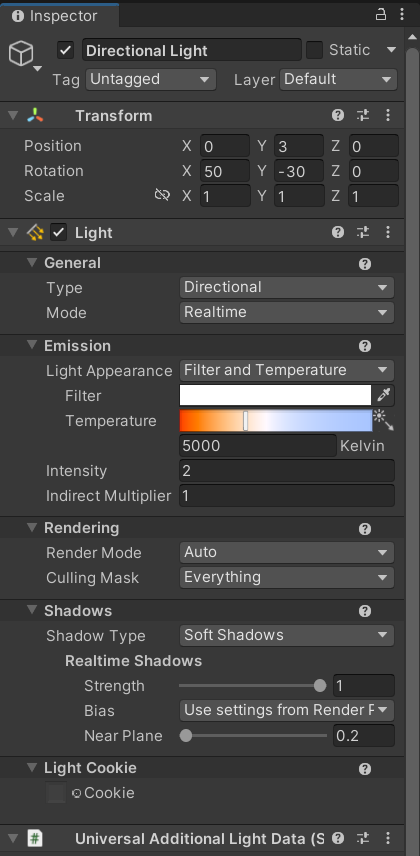 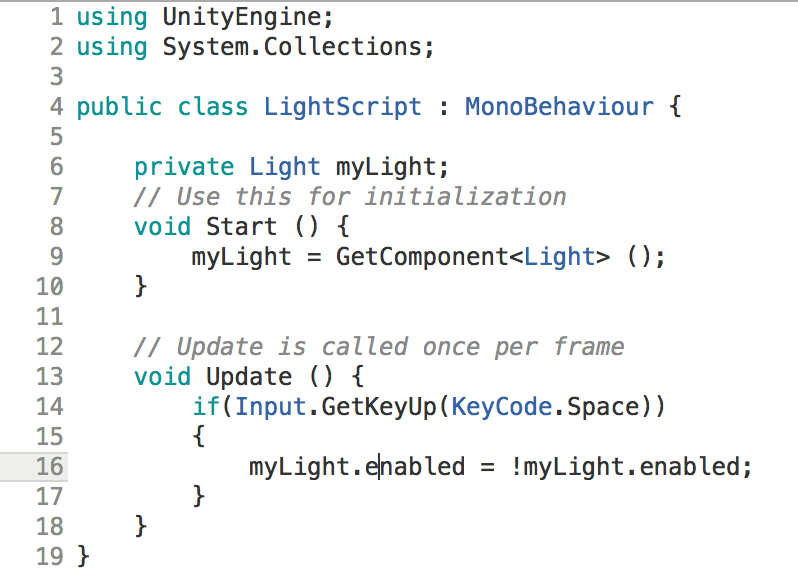 Activating Game Objects
Making a GameObject inactive will disable every component and turn off any attached renderers, colliders, rigid bodies, scripts, etc... 
Any scripts that you have attached to the GameObject will no longer have Update() called
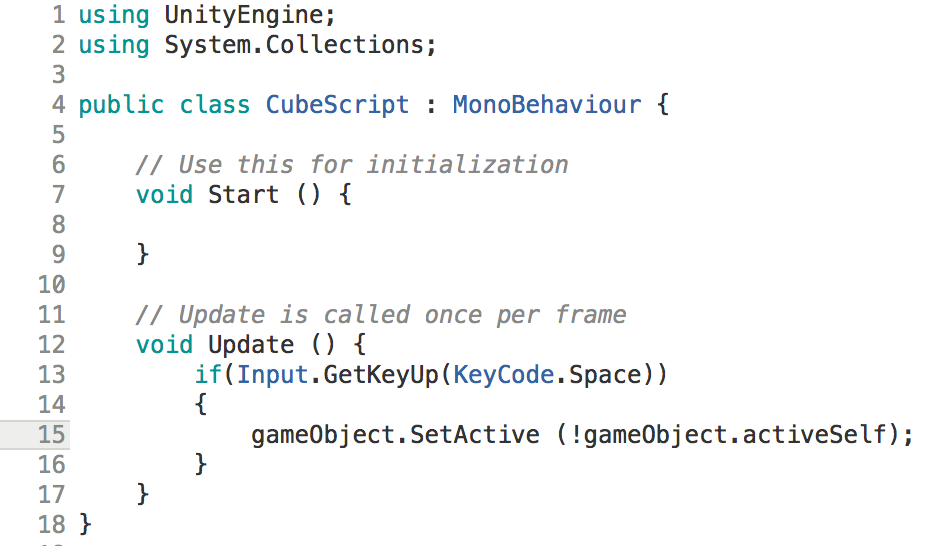 [Speaker Notes: Write script so that when player enter the cube (a good place to explain on collision enter or on trigger enter) the cube disappear]
Getting a Component
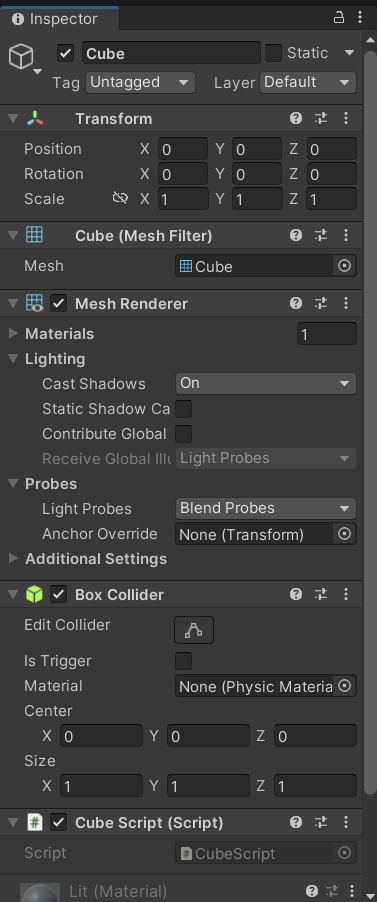 GetComponent<Type>()
Allows you access to any Component in the object
You can access Parent and Children too
Calling Other Scripts
Scripts are GameComponents, so you can use GetComponent<Type>()or FindObjectOfType<Type>() to obtain a reference to other scripts
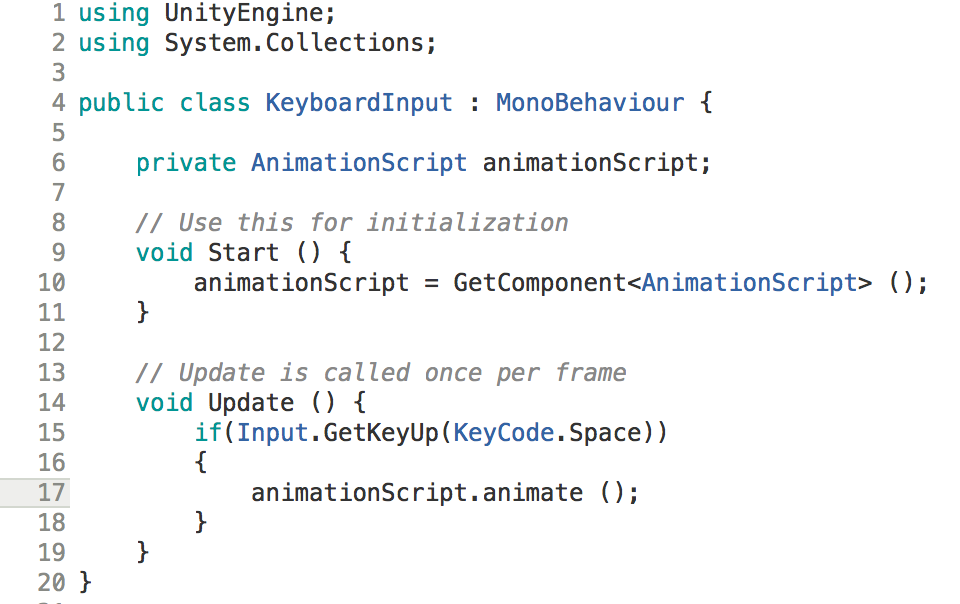 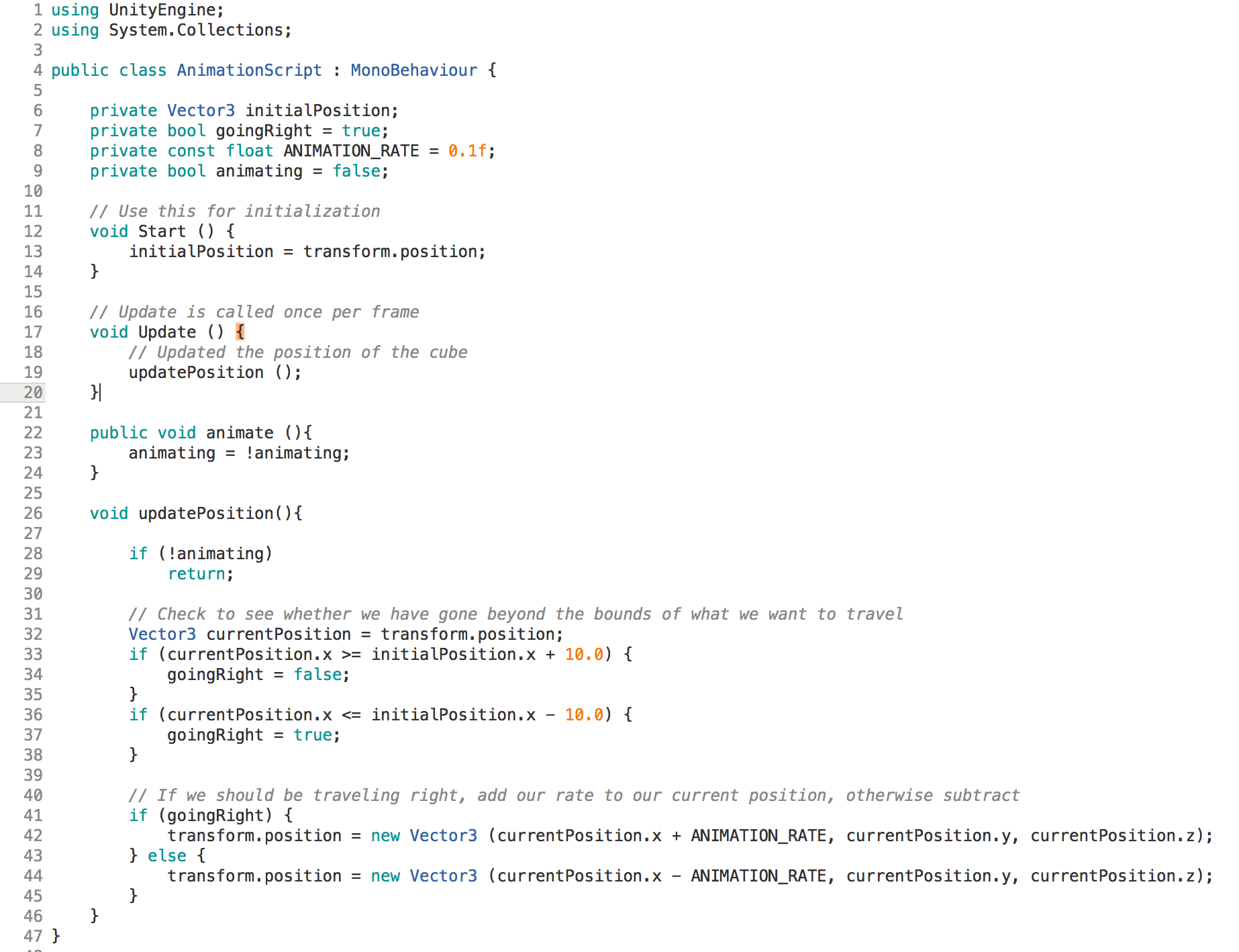 [Speaker Notes: Write a game manager script to record how many cube player eat]
Activity
Implement a feature allowing the player to "eat" cubes
Particle Systems
Uses a large number of small objects to mimic “fuzzy” phenomena
Fire, Smoke, Rain, Snow, Clouds, etc.
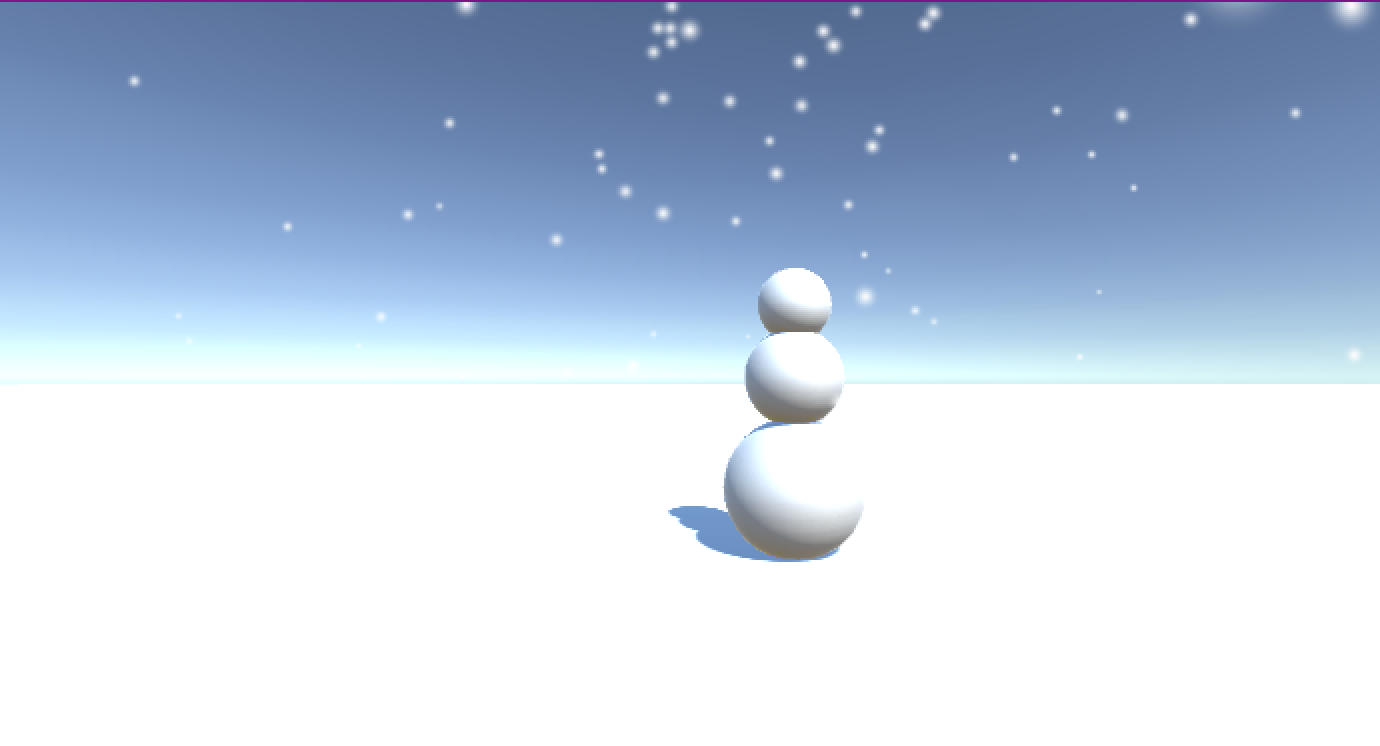 Unity User Interfaces
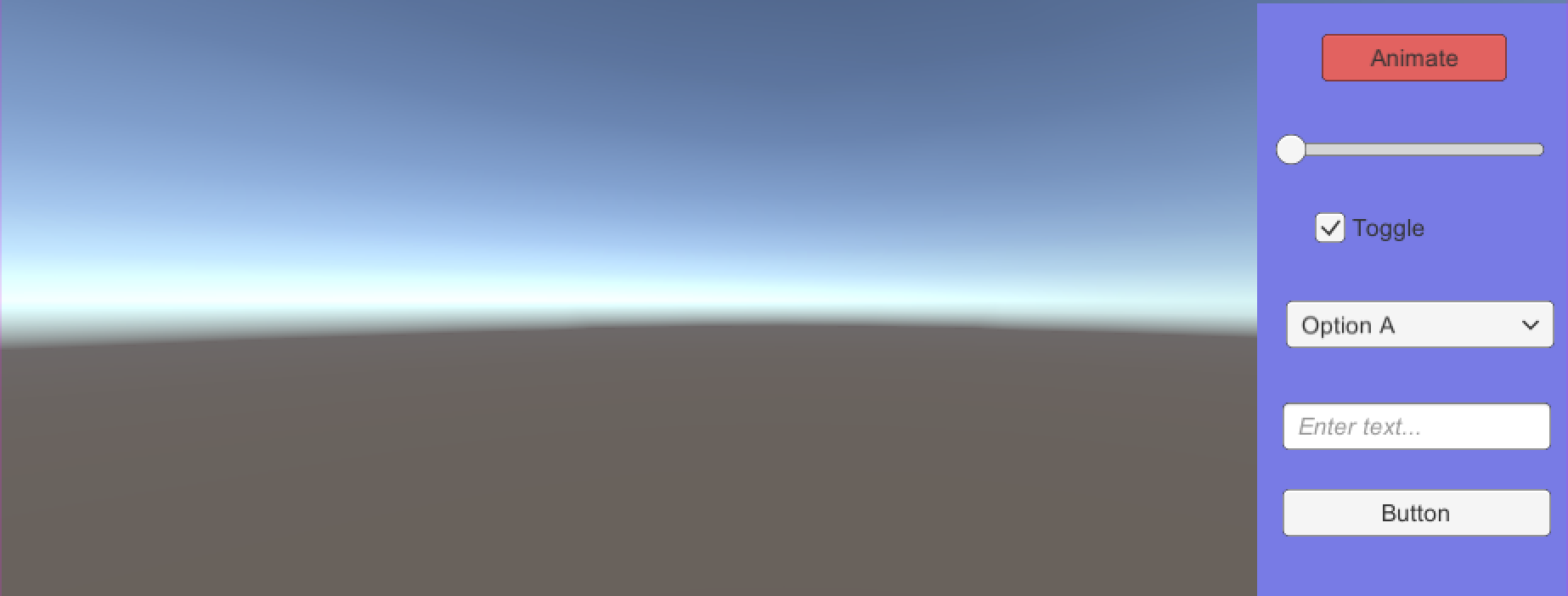 UI Canvas
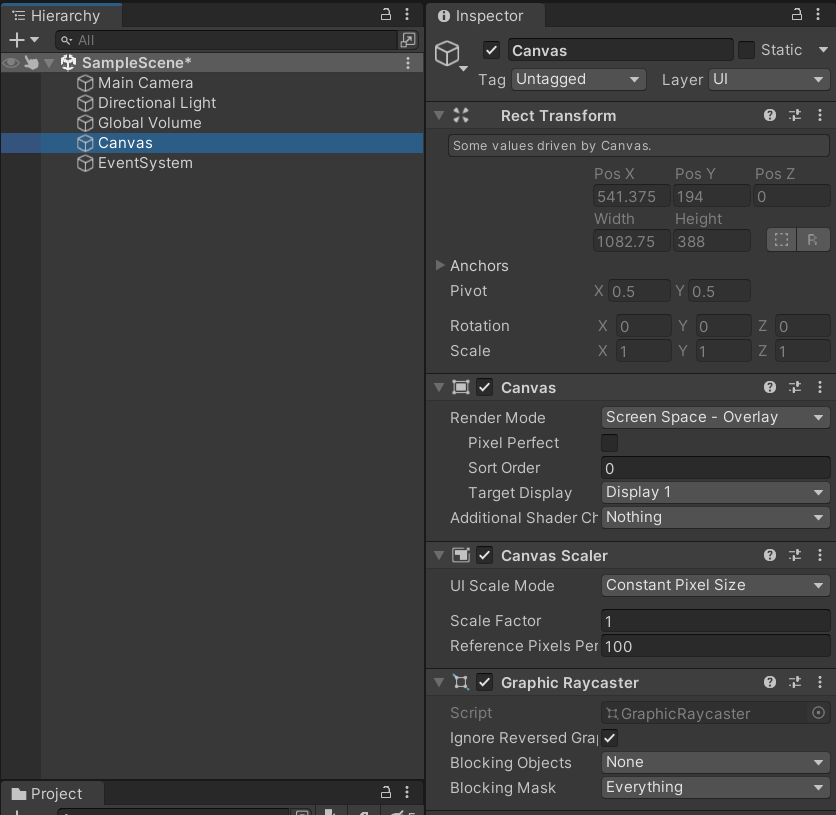 Everything UI starts with the Canvas
Canvas is a GameObject
All UI elements must be children of a canvas
[Speaker Notes: I would discuss canvas size and how it relates to the display’s dimensions.]
UI Text
Use textmeshpro whenever you need text
 Right-click hierarchy -> UI -> Text-Textmeshpro
Text properties can be set in the Inspector
Can be changed during runtime through scripting
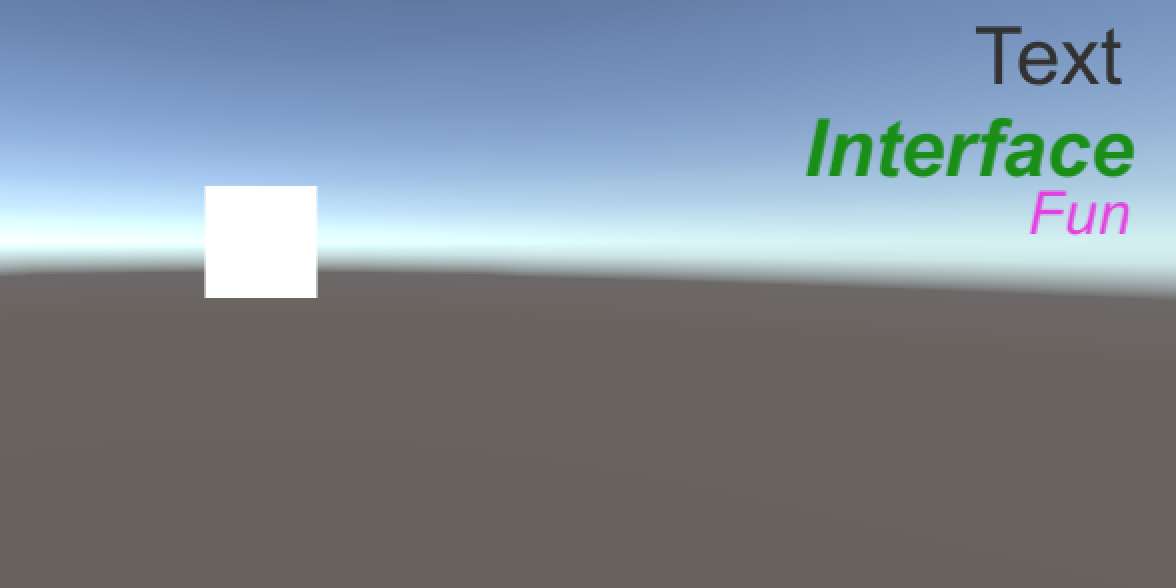 [Speaker Notes: Write a script to display player’s score on the UI]
UI Image
Can be used for almost anything, button, slider, etc.
When importing an image, you must define what type of texture it is (Normal Map, Light Map, Sprite)
For UI, we want a Sprite
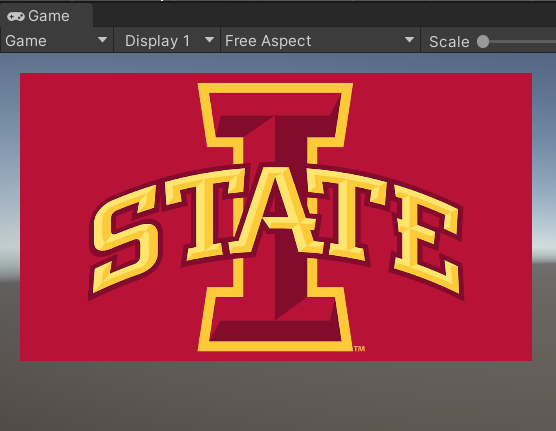 UI Button
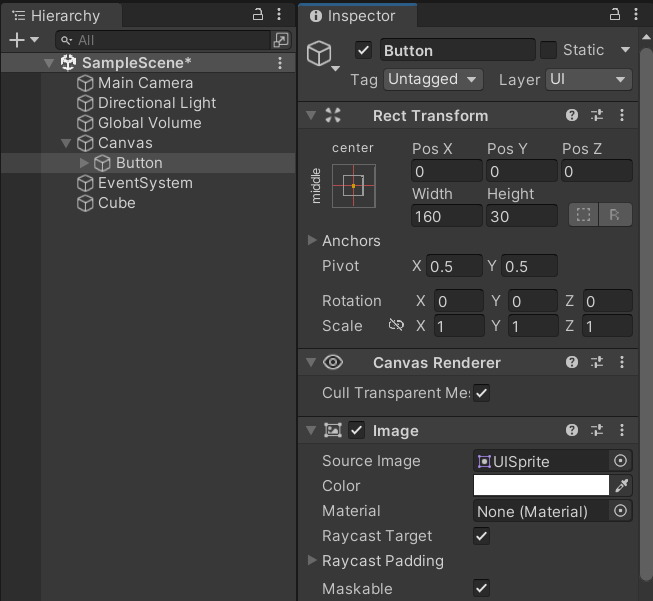 Button is a GameObject that must be a child of a canvas
Many different options for styling
[Speaker Notes: various options for anchors and pivots]
On Click()
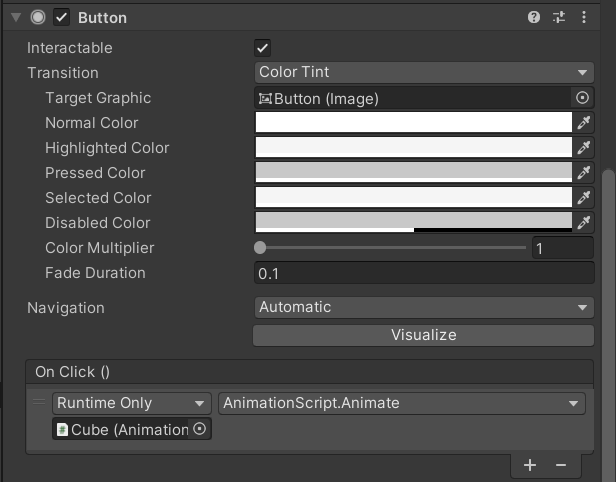 You can hook up a button to an action through the Inspector
Chose your GameObject
Choose your Component
Choose your Method
[Speaker Notes: Implement a restart button]
Activity
Finish your game with following features: 
Control the player's movement using the ASWD keys
Implement a feature allowing the player to "eat" cubes within the farm
Display the number of cubes eaten by the player
Include a "restart" button to allow the player to restart the game
Bonus Features:
Enable smooth rotation of the player using mouse input
Replace the cube model with a customized model of your choice
Show the elapsed time since the player started the game
Implement a time limit for the player's gameplay session
[Speaker Notes: Will leave 10 minutes to build out the app]
Creating an Executable
What if I want to create a standalone app?
Let’s make an executable
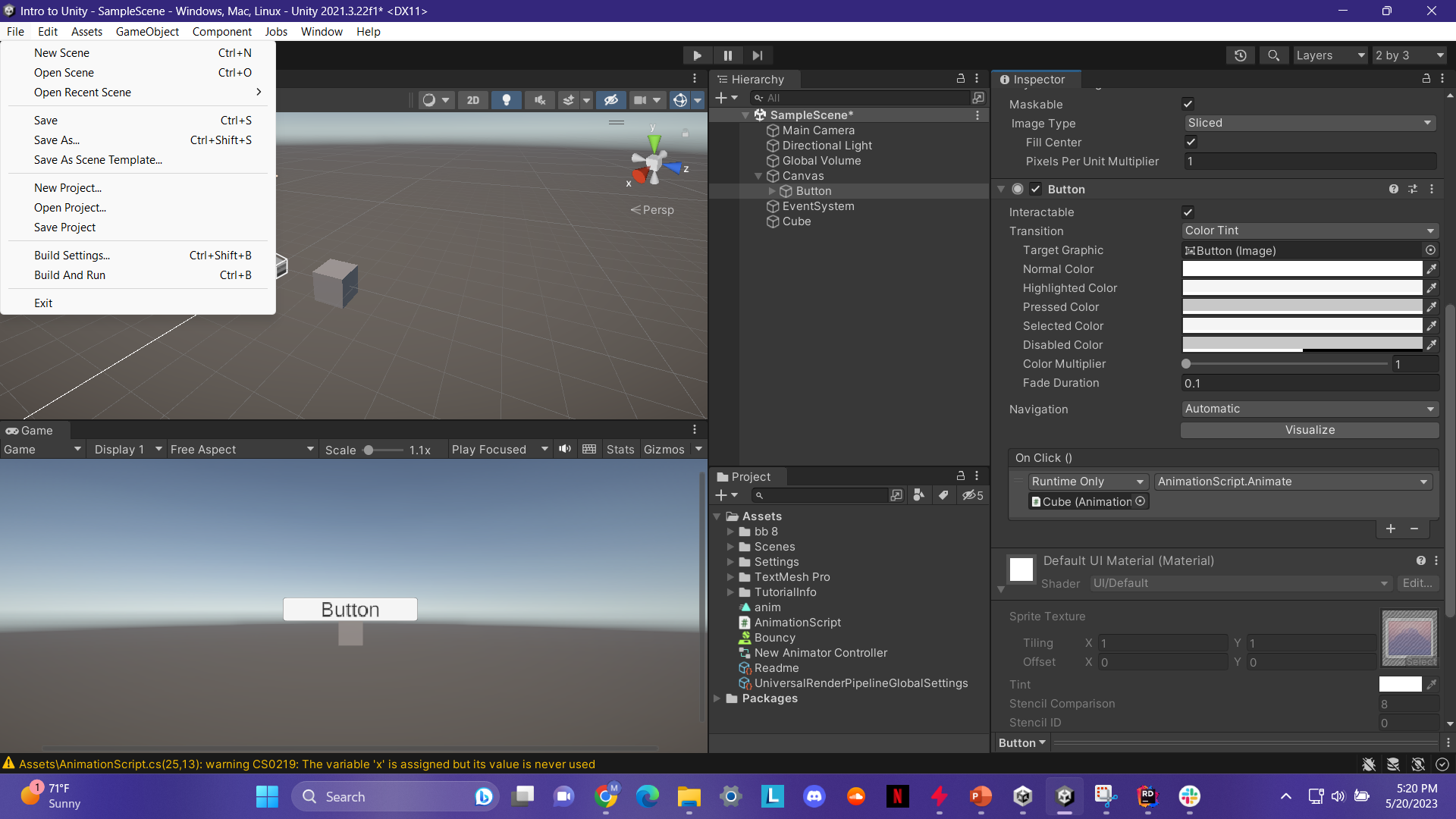 Creating an Executable
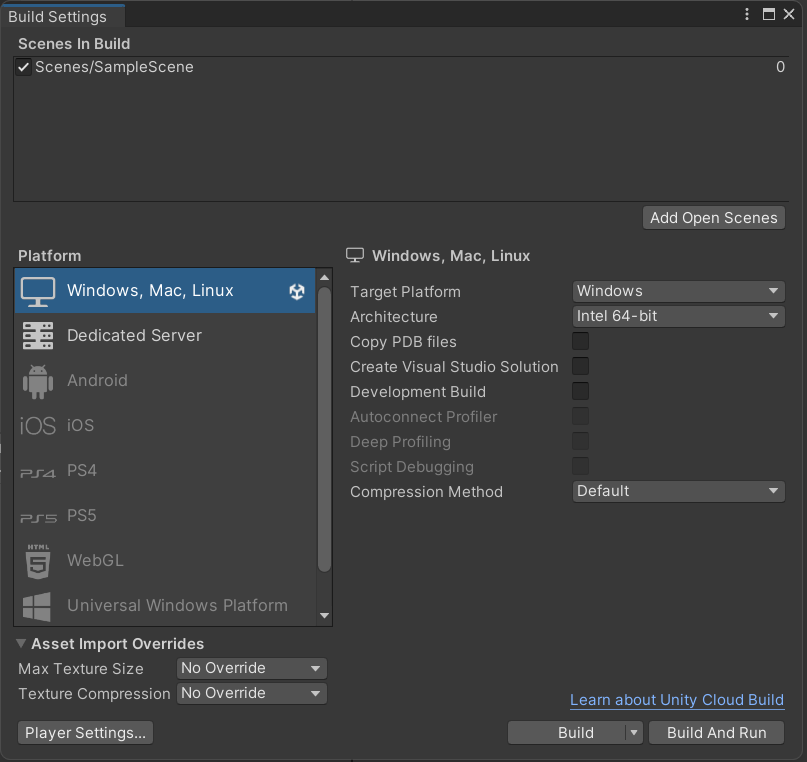 Add the desired scene
Select your platform
Build and Run!